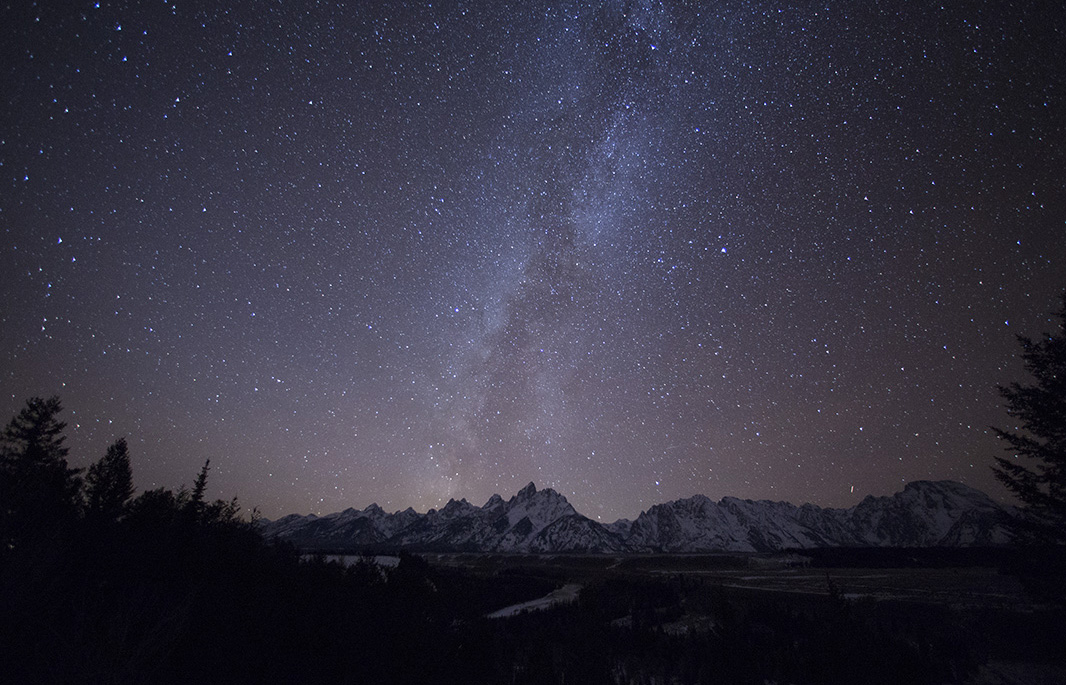 IETF Activities Update
IETF Activities Update
ARIN 33
Cathy Aronson
cja@daydream.com
1
[Speaker Notes: Read slide]
Note
This presentation is not an official IETF report
There is no official IETF Liaison to ARIN or any RIR
This is all my opinion and my view and I am not covering everything just highlights
You should know I like funny quotes
I hope you enjoy it
Your feedback is greatly appreciated
If you were there and have an interesting item I missed please speak up
2
[Speaker Notes: Read slide]
Since we last met
This talk covers two IETF meetings.  
IETF 88 in Vancouver (Nov. 2013)
IETF 89 in London (March 2014)
Some blogging!
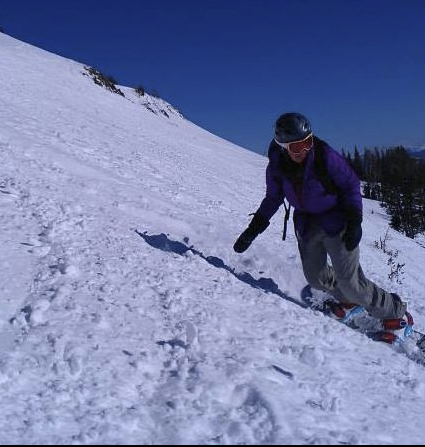 3
Highlights
WHY 64? draft-carpenter-6man-why64-01
This was presented in 6Man
A surprising number of implementations assume a /64 sized host identifier.
These are outlined in the draft
Too hard to fix at this point? 
Internet-wide Geo-Networking BOF
an application may want to tell all the cars in a geographic area where the closest open charging station is located
4
Internet Designers?
The latest from the IETF 89 attendee list
The usual discussion about exchanges and exchange rates.
Rooms are too hot
Rooms are too cold
Where can I do laundry
Places to eat fish and chips
Where to get coffee (non existent in the UK IMHO)
5
IEPG
RPKI and origin validation in Ecuador
Chicken and egg situation
NAP.EC is 97% of total Internet in Ecuador so if they do this then Ecuador is mostly done.
August 2013 installed two routers and gave it a go
Roque’s paper is here
https://blogs.cisco.com/perspectives/securing-critical-internet-infrastructure-a-rpki-case-study-in-ecuador
6
IEPG
Measuring Google’s Public DNS (Geoff H) Using google services to measure Google 8.8.8.8
Measuring DNSsec 
The good (dns sec signed)
The bad (badly signed)
The Ugly (not signed)
"it is magic.. there is no other way to describe this shit”
7.2% use Google and 92.8% use others. 5.3% just use google and if it fails you believe.
7
IEPG
Fragmentation and extenstion header support in IPv6 Internet by Fernando Gont
both fragmentation and the use of extension headers both problematic.  Need to deprecate both. 
50% failure rate. 
Making Special Better (Pearl Liang)
This is important to know about.  The IANA is working to make the special registry easier to parse so that filtering will be easier.  Info is here http://www.iana.org/about/presentations/20131103-liang-ietf88.pdf
8
IEPG
Paul Vixie – On the time value of Security features in DNS
Problems with DNS that IETF should be working on.
Lack of source validation
Always falling back to TCP not the best idea
Article is here http://www.circleid.com/posts/20130913_on_the_time_value_of_security_features_in_dns/
9
IEPG - 2014
George Michaelson – Rsync
Presentation on possible hacks with rsync
Take away- Don’t run rsync as root
IPv6 Matrix
Measuring IPv6 deployment
IPv6Matric.org
Tool shows IPv6 info and can search by zone
Raw data also available
Similar work being done at LACNIC too
10
IEPG - 2014
BGP in 2013 – Geoff Huston
Is the routing table blowing up as predicted? 
There are 50 /8 equivalents that aren’t in the routing table and no on the transfer market
11 ASNs added every day like clockwork. 
Routing table not really changing 
Article is here http://www.internetsociety.org/sites/default/files/bgp2013.pdf
11
IEPG - 2014
A couple of operational items of interest
BGP configuration size has gone up (Jared Mauch)
16mb config files
Parser problems and commit time problems (sometimes a config can take up to an hour to commit)
96% is route filtering
Internet ASN squatting
Unassigned ASNs showing up in the routing table
Really bad if ASN and prefix are both not assigned
Geoff confirms there are about 900 bogus ASNs in global routing table.
12
IPv6 Maintenance
Deprecating EUI-64 Based IPv6 Addresses
MAC addresses have security implications.  Must not use hardware address in address generation schemes.
Efficiency aware IPv6 Neighbor Discovery Optimizations
IPv6 ND Option for Network Management Server Discovery
A way for devices to use Neighbor Discovery to discover the NMS
Not sure why this is necessary.
IPv6 Tunnel MTU Configuration
point to multipoint tunnels with varying MTUs have problems
13
IPv6 Maintenance
Analysis of 64 bit boundary in IPv6 addressing - Brian carpenter
Talked about in Highlights
Node Discovery on wireless links and/or sleepy nodes. 
Multiple drafts about this now.
14
Tech Plenary London
Lots of complaints that this was a marketing tech plenary.  
I really found the presentation by Malcolm Pearson Microsoft China to be interesting though
He talked about how folks buy things is bound in culture.  Ecommerce as an experience.  
Not uncommon for folks in China to have an app that lets them split up the check among friends at dinner
Boleto – you get an invoice, go to a convenience store, pay and get a barcode that lets you get your item. 
Huge parts of the world people don’t have bank accounts.
15
Technical Plenary
10 Things to know before going to IETF
https://www.youtube.com/watch?v=pbn6nhYWPW8
Hardening of the Internet
How did we get here? and 
How do we make it harder to do surveillance? 
"security is like a birthday cake.  The more layers it has the better it tastes and the messier it is to eat” Stephen Farrell
16
HOMENET
“multiple routing protocols in the home.. are you on crack?” Lorenzo
Home Network Configuration Protocol
Simplified routing for most home networks.  
Draft-stenberg-homenet-hncp-00
Discovers topology (inside, outside, etc)
17
ISOC Briefing Panel
IPv6 What does success look like?	
 Usage of IPv4 is trending downwards
	 VPNs also ran over IPv6 so corporate networks running IPv6 would work for folks connecting in remotely
	 a large wireless company pushing out v6 only devices perhaps using NAT64
	 transition technologies are no longer needed
	 in 2020 we still have the Internet and folks can still get to everything. 
	 users get IPv6 by default from their ISP
	 software is IP version agnostic..  IP is IP and should not mean IPv4.
18
ISOC Briefing Panel
IPv6 What does success look like?	
 Comcast Cable
75% of their broadband network now supports IPv6 and 25% of those are currently using it.  Next year they plan to have 100% of their broadband network supporting IPv6.   Right now, however, when they turn up a home with IPv6 only 20% or so of the traffic is IPv6. 
2% of the Internet traffic is IPv6 (Fall 2013)
Teredo (a transition mechanism) is going to be turned off in 2014
19
ISOC Briefing Panel
Other items
Phone calls and truck rolls matter
Still major apps that don’t do v6 (like Skype) 
Will the internet diverge if some countries have v6 and others don’t?
20
ISOC Briefing Panel -London
Evolution of End to End
Fred Baker – Smart Network
Andrew Sullivan – Infrastructure in middle
Harold Alvestrand – Smart endpoints
21
V6 Operations
Xbox One and Teredo
Sunset of Teredo and use of Teredo with Xbox
Microsoft is sunsetting for everything except Xbox (early 2014)
draft-ietf-v6ops-nat64-experience
a lot of information about using NAT64 and ULA as well as CGN.  When does a host pick which address/service
draft-ietf-v6ops-ula-usage-recommendations
all sorts of info about using ULAs.  Pros/cons for each
22
V6 Operations
IPv6 Roaming Behavior Analysis
	Outlines problems with roaming.  There are so many hybrid networks that roaming in v6 can be problematic
DHCPv6/SLAAC Address Configuration Interaction Problems
	Looks at stateless address auto-configuration, DHCPv6 and ND and their interactions
IPv6 Addresses for Documentation
2001:0db8::/32 is current block
Want to add a /20 and a /44
23
V6 Operations
Address Management for IPv6 transition
This draft proposes a mechanism to easily move address blocks around as they are needed.  This does pose some routing challenges.
Why do operators drop fragments? 
“if I am going to drop them on accident I am going to do it deliberately”  Joel
Neighbor discovery is very chatty with multicast and this isn’t good for sleepy nodes.
24
V6 Operations
draft-ietf-v6ops-ula-usage-recommendations
Recommendations for using Unique Local Addresses (ULA)
Debate about what is an “isolated” network
draft-ietf-v6ops-dhcpv6-slaac-problem
Two ways to get addresses in IPv6 
SLAAC – Stateless Address Autoconfiguration
DHCPv6 
If you use both there can be interaction problems.
25
IGOV Update
In Vancouver Jari gave an update about IGF in Bali
Mood was different because of the revelations
Risk higher now of national regulations, fragmentation of the Internet, etc
Someone mentioned that giving large blocks of address space to countries would fix things.  I got up and said a few words about that and the implications of IETF folks saying things like that. 
Proposal for a coalition on Internet Governance
http://www.pcworld.idg.com.au/article/532097/icann_sets_up_coalition_address_new_internet_governance_challenges/
26
IGOV Update
This time it was all about the IANA and the IETF/IANA relationship
IETF is currently documenting the IETF/IANA relationship.  
It was suggested that the IETF should make sure that they own the content of the registry
Steve Crocker said that IETF owns the content of the registry.
27
HOMENET
Homenet Arch - draft-ietf-homenet-arch-11
This is out for review with the IESG
Bootstrapping trust in HOMENET
Perhaps use a device like an iphone to tell your homenet to trust a new device. There’s an app for that
Several drafts now on naming and service discovery
Still not solved the multihoming problem
28
LISP – Locator/ID Separation
EID block.  Asking for /32 from IANA (IPv6) for local (non globally routed ) for LISP endpoint identifiers. 
Draft-ietf-listp-eid-block-08
29
WEIRDS
Web Extensible Internet Registration Data Service
Bootstrapping WEIRDS -how do you know where a record resides?  Which RIR?
DNS Based Solution
IANA registry based match registry content and get URL
Autonomous solution – No IANA involvement
Servers that do redirects to the right RIR
30
Benchmarking Methodology
IPv6 Neighbor Discovery
Testing to see how devices deal with ND
Need to perform ND even if addresses aren’t live
Create measurements of this load
IPv6 by default is 2^64 addresses.
"snake test" daisy chain all ports together and send traffic through
https://tools.ietf.org/html/draft-cerveny-bmwg-ipv6-nd-01
31
Dynamic Host Configuration
draft-ietf-dhc-v4configuration
DHCPv4 over DHCPv6 is the only solution
Address registration draft-ietf-dhc-addr-registration
Uses DHCP to update DNS
Other drafts regarding DHCP and dynamic configuration.  
draft-mglt-et-naming-architecture-dhc-options
Naming for homenet so devices are reachable from outside.
32
GEOPRIV
draft-google-self-published-geofeeds
Info from google geo team
faster updates to location info for IP addresses
Asked ISPs for updates to block locations, IP_prefix, country, region, city, postal_code
Two other drafts
draft-thomson-geopriv-uncertainty 
draft-thomson-geopriv-confidence
33
IRTF – Network Management
Network Configuration Negotiation Problem Statement and Requirement
Network devices should be plug and play?  Really?
So the devices configure themselves magically?  Negotiate with other devices?  Really?  Two independent networks might want to negotiate where they peer?  Really?
I am not sure that this is really practical. 
Example is of two CGNs negotiating to share a block of space.. "I need 80 addresses"
34
IRTF – Network Management
Several drafts on autonomic networks. 
Self management, self configuring, self protecting, self healing, autonomy on network element level
policy and service definitions are human configured
 minimize operator intervention
	minimize NMS dependencies
Also an implementation has been done.
35
Perpass BoF Session
Considering pervasive monitoring
Discussion about how to make it harder to gather everything on the network.  Perhaps arbitrarily fill the extra bandwidth with bogus traffic to make it harder? 
Try to make it so that a targeted gathering of info is possible but the ability to gather everything for later use is no longer easy

“IPv6 is Da Shit” – sticker on a laptop
“BTN” – Better Than Nothing
36
DNS Operations
Designated Signer (DS) queries on the rise. draft-fujiwara-dnsop-ds-query-increase-01
As more DNSSEC gets deployed pathologies like this are being discovered.  
AS 112 project – provide distributed sink in order to reduce load on in-addr.arpa authoritative servers
draft-jabley-dnsop-flush-reqs 
Mechanism to remotely flush DNS caches
“Technical correct, possibly pointless”
Discussion about TLDs and pseudo TLDs. 
RFC6761 creates a Special-Use Domain Name Registry.
37
DNS Boundaries - DBOUND
Use Cases for the Public Suffix List, Gervase Markham
www.publicsuffix.com
Chrome uses this to distinguish between search and navigation. 
Used also to show which parts of the web are under common ownership
Helps with cookies 
Several drafts regarding this.  
draft-pettersen-subtld-structure
draft-sullivan-domain-policy-authoritydraft-levine-orgboundary
38
6LO
http://tools.ietf.org/html/draft-rizzo-6lo-6legacy-00
This draft provides a mechanism to assign IPv6 addresses to non IPv6  devices
There is detailed mapping in the draft.
Not sure why this is useful since these devices do not do IPv6
There was a discussion about independent IETF submissions getting assignments of ports or whatever from IANA before they even have IETF consensus. 
Optimal Transmission Window for ICMPv6 RA
Deals with the problems of devices that are too chatty.
This is a way to gather it all up and make it more efficient.
39
6LO
Link Layer Privacy
Privacy issues with folks tracking MAC addresses
Maybe come up with a hash or some way to make these addresses dynamic. Randomized?
40
IRTF Data Defined Networking
Went to this group to check it out.  Interesting project.  
“This is an approach to evolve the Internet infrastructure to directly support this use by introducing uniquely named data as a core Internet principle. Data becomes independent from location, application, storage and means of transportation, enabling in-network caching and replication. The expected benefits are improved efficiency, better scalability with respect to information/bandwidth demand and better robustness in challenging communication scenarios”
41
SPRING – Source Packet Routing in Networking
Relatively new working group to use IPv6 and MPLS to do source routing. 
“The SPRING networking group will define procedures that will allow a node to steer a packet along explicit route using information attached to the packet and without the need for per-path state information to be held at transit nodes. “
42
Drafts to Browse
http://tools.ietf.org/html/draft-boutier-homenet-source-specific-routing
http://tools.ietf.org/html/draft-troan-homenet-sadr
http://tools.ietf.org/html/draft-baker-ipv6-isis-dst-src-routing
http://tools.ietf.org/html/draft-baker-ipv6-ospf-dst-src-routing
http://tools.ietf.org/html/draft-baker-rtgwg-src-dst-routing-use-cases
http://tools.ietf.org/html/draft-xu-homenet-traffic-class
http://tools.ietf.org/html/draft-xu-homenet-twod-ip-routing
43
References
General WG Info:
http://datatracker.ietf.org/wg/ (Easiest to use)
Internet Drafts:
http://tools.ietf.org/html
IETF Daily Dose (quick tool to get an update):
http://tools.ietf.org/dailydose/
Upcoming meeting agenda:
http://tools.ietf.org/agenda
Upcoming BOFs Wiki:
http://tools.ietf.org/bof/trac/wiki
Also IETF drafts now available as ebooks
http://www.fenron.net/~fenner/ietf/ietf-ebooks
44
Questions?
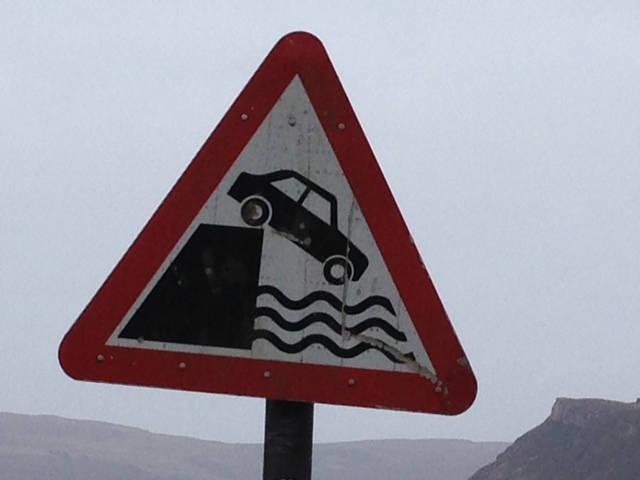 ?
45